Распределенная энергетика: статус и тенденции
Heat & Power, 23 октября 2019
Юрий Мельников, Центр энергетики Московской школы управления СКОЛКОВО
Три “D” трансформации энергосистем
Интеграция распределенных энергоресурсов:- генерация- микрогриды- Demand Response
Увеличение доли ВИЭ
DECARBONIZATION
DECENTRALIZATION
Цифровые технологии для надежной и гибкой работы в новых условиях
DIGITALIZATION
2
Децентрализация началась за 20 лет до эпохи ВИЭ…
Поставки ГПА >500 кВт в мировой энергетике
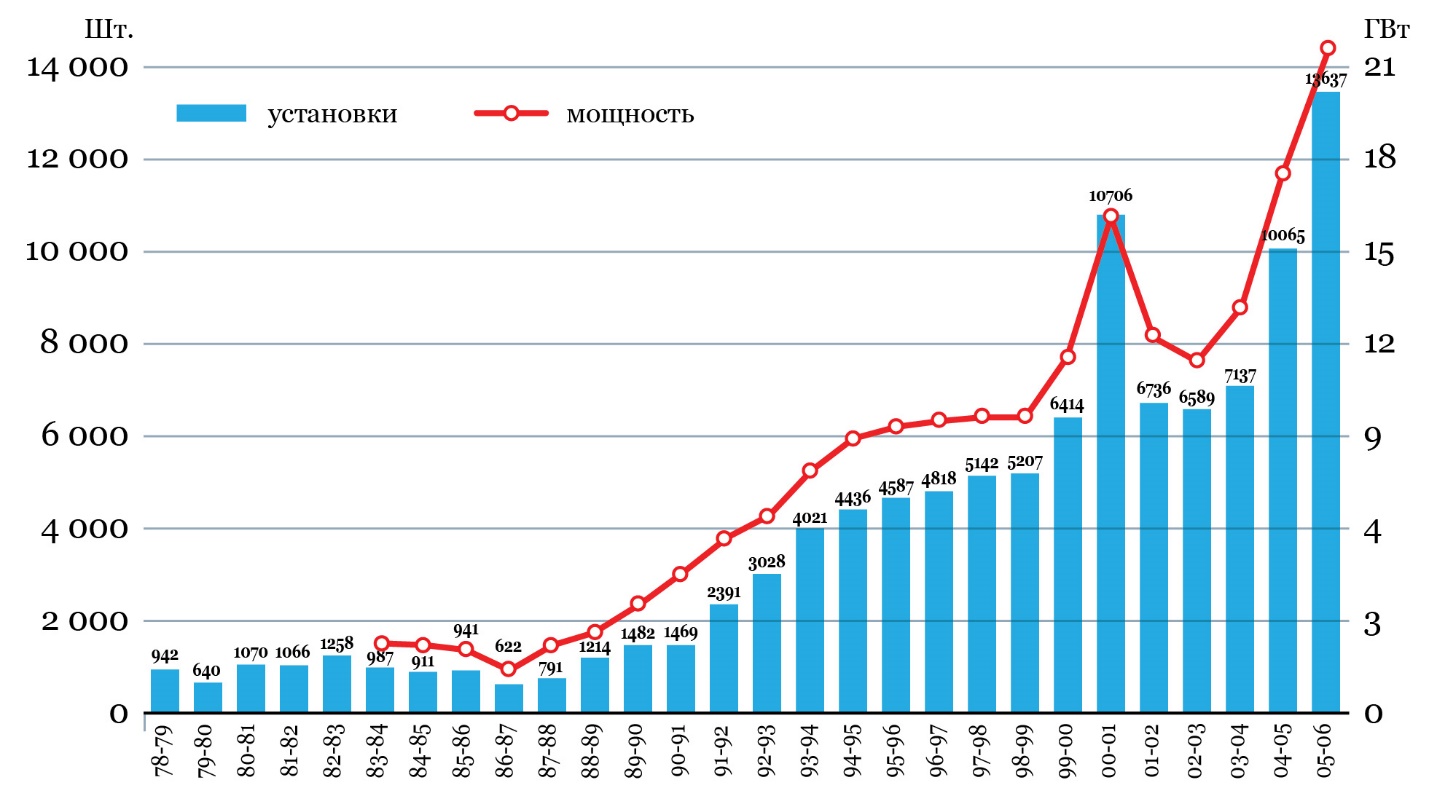 Новые технологии снизили эффект масштаба
5-15 тыс. генераторов каждый год – вызов для централизованных энергосистем
Стабильный рост рынка (CAGR 17%) до конца 2000х
ВИЭ перехватили инициативу
3
Источник: Diesel & Gas Turbine Worldwide Power Generation Order Survey
…и после 2010 г. ВИЭ доминируют в развитии сектора (особенно PV и биоэнергетика)
Ввод распределенной генерации в США, ГВт
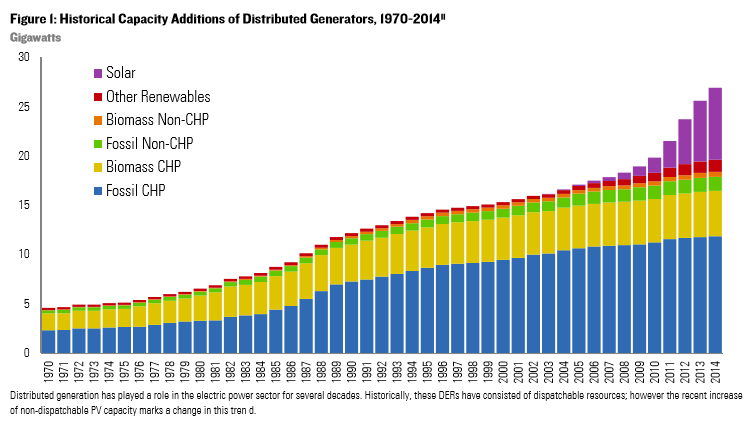 4
Источник: Rhodium Group
Микрогенерация на ВИЭ – лидер в мировой распределенной генерации…
Ввод микрогенерации на PV  в мире, ГВт
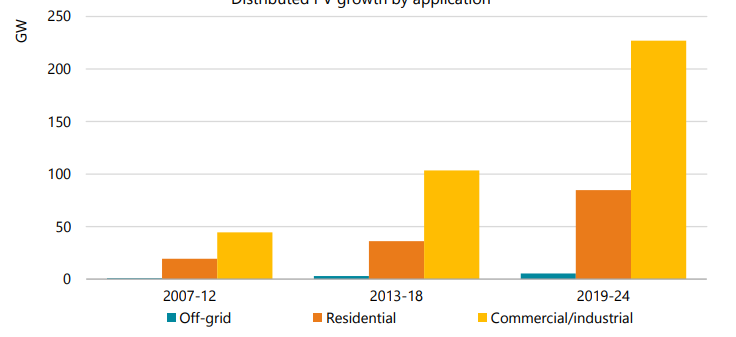 5
Источник: IEA Renewables 2019
…с многократным потенциалом роста
Потенциал роста микрогенерации на PV  в мире, ГВт
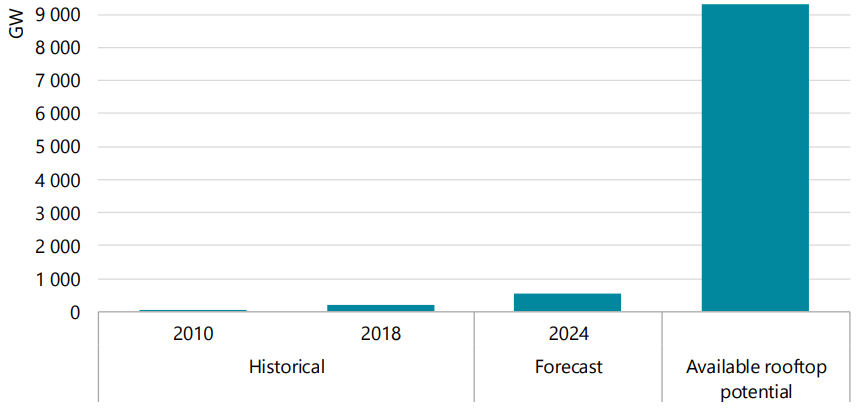 6
Источник: IEA Renewables 2019
Кейс ХМАО: доля собственной генерации выросла в 2 раза за 8 лет
Генерация в ХМАО: объемы (левая ось) и доля собственной генерации (правая ось)
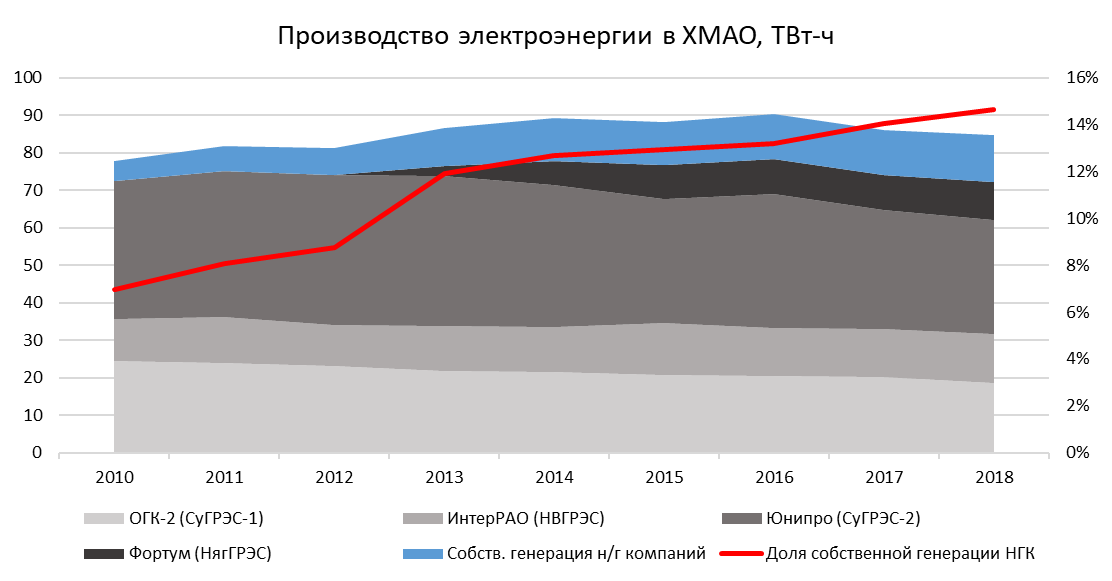 рост генерации электроэнергии на 80-100% обеспечен собственной генерацией нефтегазовых компаний (Сургутнефтегаз, Роснефть, Лукойл)
аналогичная ситуация – в других нефтегазовых регионах России
ТВт-ч
7
Источник: Центр энергетики Московской школы управления СКОЛКОВО
Распределенная энергетика может обеспечить от 50% потребности России в вводе генерирующих мощностей до 2035 г.
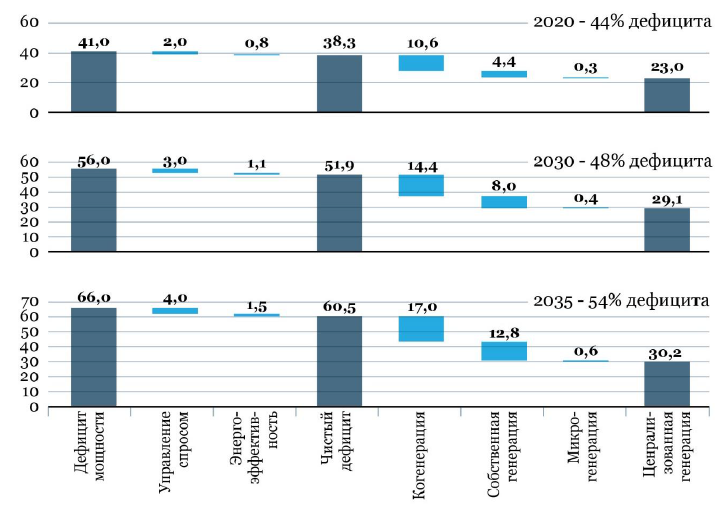 распределенная энергетика пока не рассматривается как существенный источник развития энергосистемы, скорее наоборот (оплата сетевого резерва и др.)
В 2017 г. в России – около 15 ГВт распределенной генерации (точных данных нет)
Другие виды распределенной энергетики (управление спросом и др.) пока развиты незначительно
8
Источник: Центр энергетики Московской школы управления СКОЛКОВО